EAL Nexus Resource
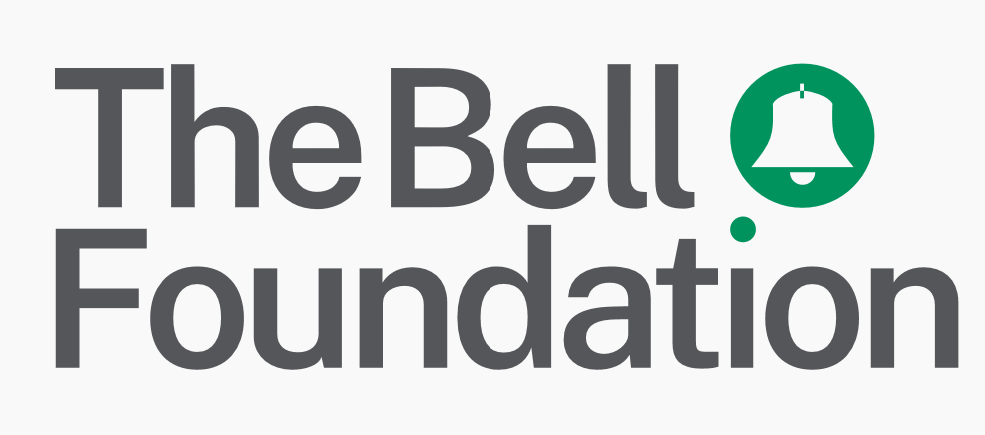 © Bell Educational Trust 2020
This resource was originally developed by Z. Davies and has been adapted by EAL Nexus.
red blood cells
nerve cells
[Speaker Notes: Print slides 2 - 4 as 2 per page handouts, cut in half and laminate for repeated use. Give a set to each EAL learner or to each group.]
egg cells
sperm cells
leaf cells
root hair cells
to carry oxygen around the body
[Speaker Notes: Print slides 5 - 12 as 6 per page handouts, cut out to make flashcards and laminate for repeated use. Give a set to each EAL learner or to each group.]
to transmit messages from one part of the body to another
to join with a sperm cell and to provide food for the newly formed cell
to reach the egg cell and fertilise it
to absorb sunlight for photosynthesis
to absorb water and minerals from the soil
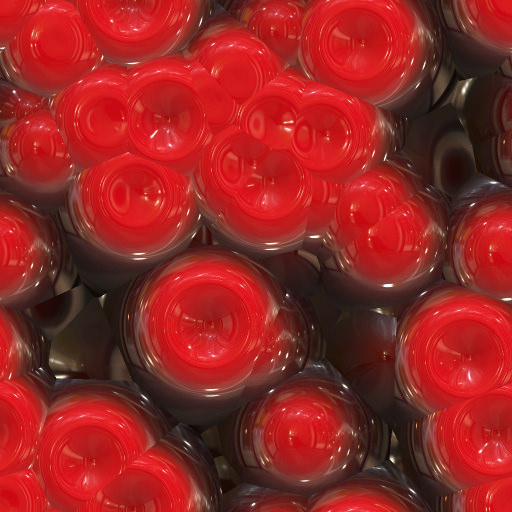 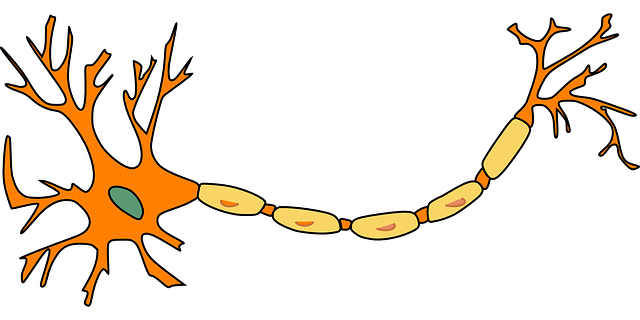 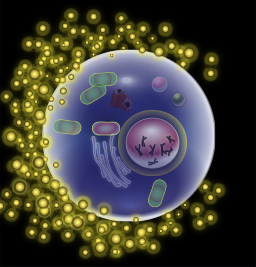 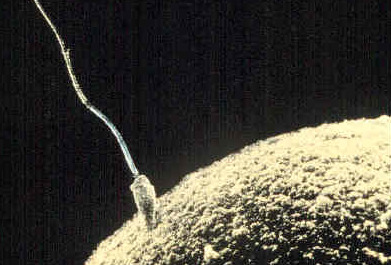 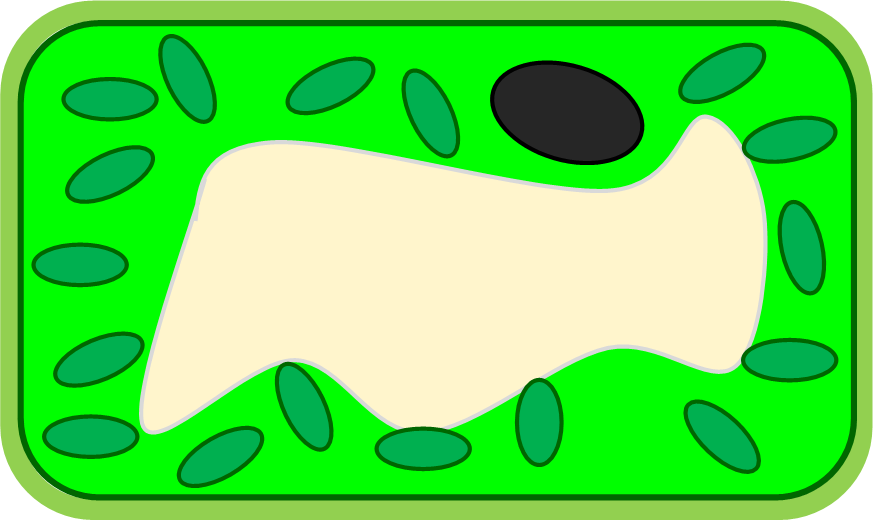 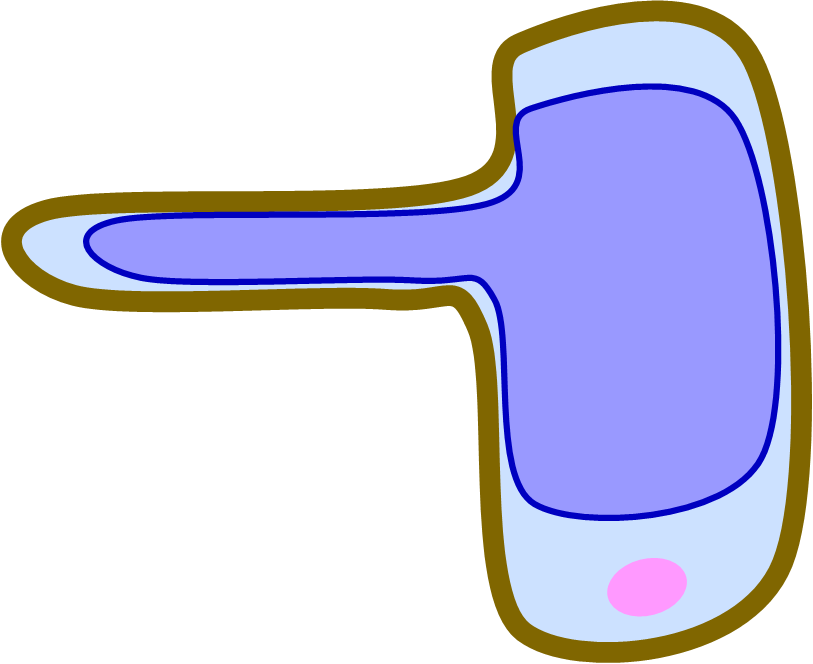 [Speaker Notes: Print slides 17-19, cut into six, laminate for multiple use, punch the bottom left corner of every card and join with a treasure tag. Make as many copies as needed for the EAL learners you are teaching.]
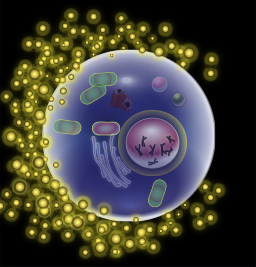 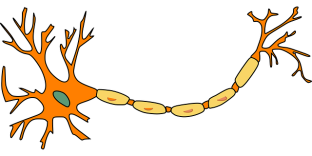 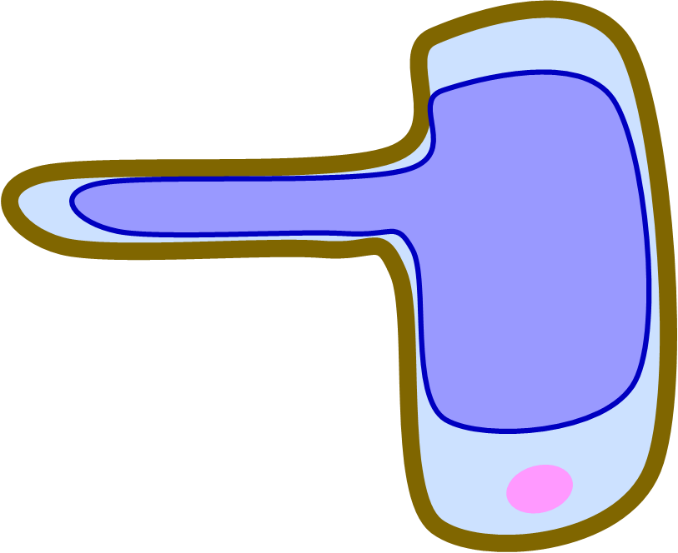 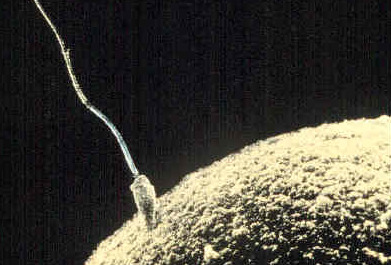 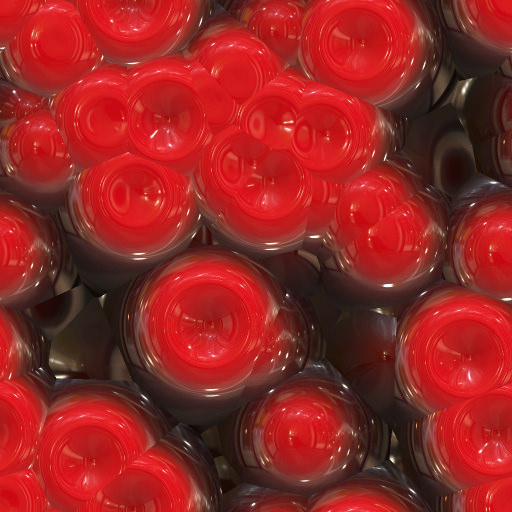 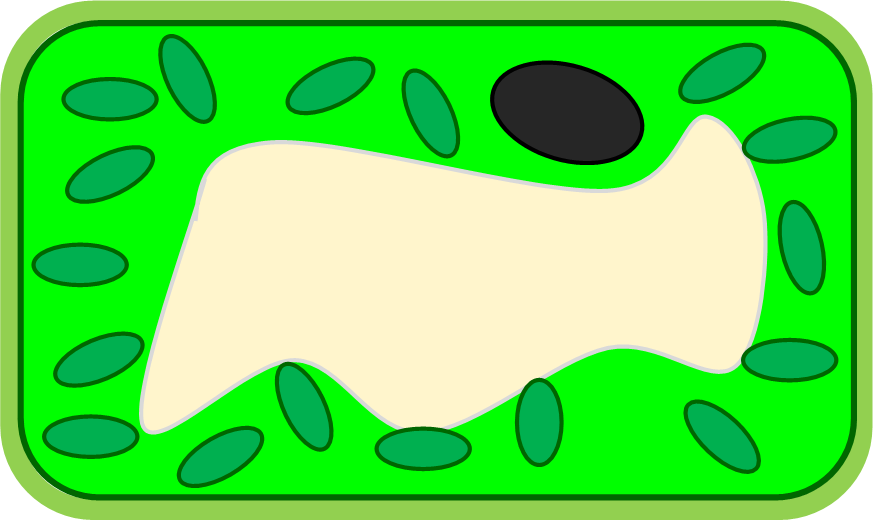 [Speaker Notes: Display this slide and as the different specialised cells appear ask the pupils to find and show any particular characteristics and functions of the cells. Use the cards with cells’ parts and functions.]
Image attributions
Red blood cells: https://www.flickr.com/photos/filterforge/16701439376 Creative commons public domain via Flickr
Nerve cell: https://pixabay.com/en/neuron-nerve-cell-axon-dendrite-296581/ Public domain via Pixabay
Egg cell: https://en.wikipedia.org/wiki/Egg_cell By KDS444 (Own work) [CC BY-SA 3.0 (http://creativecommons.org/licenses/by-sa/3.0)], via Wikimedia Commons. 
Sperm cell: https://commons.wikimedia.org/wiki/File:Sperm-egg.jpg Author unknown [Public domain], via Wikimedia Commons
Leaf cell: Drawn by R Wilson on behalf of The Bell Foundation
Root hair cell: Drawn by R Wilson on behalf of The Bell Foundation